www.hndit.com
IT4103  Web Programming
Week 7 Server side programming
PHP Scripting Language
MySQL Database
Apache Server
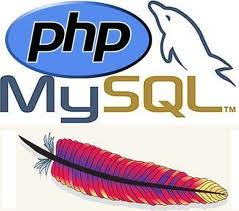 www.hndit.com
OOP
What Is an Object?
An object is an enclosed bundle of variables and functions forged from a special template called a class. Objects hide a lot of their inner workings away from the code that uses them, providing instead easy interfaces through which you can send them orders and they can return information. These interfaces are special functions called methods. All the methods of an object have access to special variables calledproperties.
 By defining a class, you lay down a set of characteristics. By creating objects of that type, you create entities that share these characteristics but might initialize them as different values.
www.hndit.com
OOP
A class is a collection of special functions called methods and special variables (attributes) called properties. 
You can declare a class with the class keyword.
 Classes are the templates from which objects are created.
an object is an instance of a  class.
www.hndit.com
Creating a Class & an Object
The purpose of using object is to create reusable code 
class myclass   {
//class definition goes here
}
To create new instance of an object
	$obj1=new myclass();
www.hndit.com
Defining A Class and Objects
The structure of a class can be described as follows.
 <?php
	class className {
		//Variable declarations…….
                        Var $varName;
		……………………………………….
	function function1(){
		//Codes here
		}
	 function function2(){
		//codes here
		}
	}
 	$object_Name1=new className;
	$object_Name2=new className;
 ?>
www.hndit.com
Exercise
<?php
class myclass{
// class definition goes here
}
$obj=new myclass();
echo gettype($obj);
?>
[Speaker Notes: Creating an Object
To create an object, you must first design the template from which it can be
instantiated. This template is known as a class
 
class first_class
{
// a very minimal class
}
The first_class class is the basis from which you can instantiate any number of
first_class objects. To create an instance of an object, you must use the new
statement:
 
$obj1 = new first_class();
$obj2 = new first_class();
print "\$obj1 is a ".gettype($obj1)."<br>";
print "\$obj2 is a ".gettype($obj2)."<br>";
 
You can test that $obj1 and $obj2 contain objects with PHP's gettype() function.
 
In the previous code fragment, gettype()
returns the string "object", which is then written to the browser.]
www.hndit.com
Properties of Object
<? php
class car{
var $regno=1789;
var $brand=“susuki”;
var $color=“red”;
}
[Speaker Notes: Object Properties
 
Objects have access to special variables called properties. These can be declared
anywhere within the body of your class, but for the sake of clarity should be defined
at the top. A property can be a value, an array, or even another object:
 
class first_class
{
var $name = "harry";
}
 
Notice that we declared our variable with the var keyword. This is essential in the
context of a class, and you will be rewarded with a parse error if you forget it. Now
any first_class object that is created will contain a property called name with the
value of "harry". You can access this property from outside the object and even
change it:
class first_class
{
var $name = "harry";
}
$obj1 = new first_class();
$obj2 = new first_class();
$obj1->name = "bob";
print "$obj1->name<BR>";
print "$obj2->name<BR>";
 
The -> operator allows you to access or change the properties of an object.
Although $obj1 and $obj2 were born with the name of "harry", we have helped
$obj2 to change its mind by assigning the string "bob" to its name property, before
using the -> operator once again to print each object's name property to the screen.]
www.hndit.com
Exercise1
Create a initial class  called car and display regno .
<? php
class car{
var $regno=1789;
var $brand=“susuki”;
var $color=“red”;
}
$obj=new car();
echo($obj->regno);
?>


}
www.hndit.com
Exercise2
<? php
class car{
var $regno=1787;
var $brand=“sareena”;
var $color=“red”;
function displayregno() {
echo $this->regno;
} }
$caroven=new car();
$caroven->displayregno();
?>
[Speaker Notes: A method is a function defined within a class. Every object instantiated from the
class will have the method's functionality
<html>
 <head>
<body>
<?php
class first_class
 {
var $name;
 function sayHello()
{
 print "hello";
 }
 }
 
 $obj1 = new first_class();
 $obj1->sayHello(); // outputs "hello"
 ?>
</body>
</html>]
www.hndit.com
exercise3
<?php
	class Car{
		var $brand = "Nissan";
		var $model = "Sunny";
		var $color = "red";
		
		function start(){
			echo $this->model." car is started...";
		}
	}
	$carone = new Car();
	$carone->start();
?>
[Speaker Notes: <?php  		// include function start a car
class car{
var $regno=1787;
var $brand="none";
var $color="none";
function start() {
echo “Starting the car reg no:”.$this->regno;
}
}
$obj=new car();
$obj->start();
?>]
www.hndit.com
Exercise4
<?php
class car
{
var $regno;
var $model;
var $color;
	function car($r,$m,$c) {
	$this->regno=$r;
	$this->model=$m;
	$this->color=$c;
	} 
}
$obj=new car(1001,'sareena','blue');
echo "reg no :".($obj->regno)."<br/>";
echo "model:".($obj->model)."<br/>";
echo "color:".($obj->color)."<br/>";
?>
www.hndit.com
Example5
<?php
	class Car{
		var $brand;
		var $model;
		var $color;
 
		function Car($b,$m,$c){
			$this->brand = $b;
			$this->model = $m;
			$this->color = $c;
		}
		
		function start(){
			echo $this->model." car is started...";
		}
	}
	$carone = new Car("Nissan","Riva-L","Green");
	$carone->start();
?>
www.hndit.com
Example6-Inheritance
<?php
	class car
{
var $regno;
var $model;
var $color;
	function car($r,$m,$c) {
	$this->regno=$r;
	$this->model=$m;
	$this->color=$c;
	} 

		function start(){
			echo $this->model." car is started...<br/>";
		}
	}
	class Wagon extends car{
		function start2(){
			echo $this->model." wagon is started...";
		}
	}
	$wagonone = new Wagon("Mitshubishi","Space Gear","Black");
	$wagonone->start();
	$wagonone->start2();
?>
MySQL Introduction
www.hndit.com
MySQL is a database.
The data in MySQL is stored in database objects called tables.
A table is a collections of related data entries and it consists of columns and rows.
Databases are useful when storing information categorically. A company may have a database with the following tables: "Employees", "Products", "Customers" and "Orders".
PHP+MySQL Connect to Database
www.hndit.com
PHP uses the mysql_connect() function to connect to the database.
Syntax


Servername-Optional. Specifies the server to connect to. Default value is "localhost“
Username-Optional. Specifies the username to log in with. 
Password-Optional. Specifies the password to log in with. Default is ""
mysql_connect(“servername”,”username”,”password”);
www.hndit.com
PHP+MySQL Connect to Database
<?php	$con = mysql_connect("localhost",“root","");	if (!$con) 	 {  die('Could not connect: ' . mysql_error());  	  }                     // some code
?>
www.hndit.com
Closing a Connection
Close the created database connection as follows

Mysql_close($con);
www.hndit.com
Closing a Connection
<?php$con=mysql_connect("localhost","root","");	if (!$con)  	{die('Could not connect: ' . mysql_error());  	}	// some code 	mysql_close($con);
?>
PHP+MySQL - Create Database
www.hndit.com
Syntax
CREATE  DATABASE database_name
www.hndit.com
PHP+MySQL - Create Database
<?php
$con = mysql_connect("localhost","root","");
if (!$con)
  {
  die('Could not connect: ' . mysql_error());
  }


if (mysql_query("CREATE DATABASE my_db",$con))
  {
  echo "Successfully Database created";
  }
else
  {
  echo "Error creating database: " . mysql_error();
  }

mysql_close($con);
?>
www.hndit.com
PHP+MySQL Create Table
Syntax






PHP code for creating table
CREATE TABLE table_name(	column_name1 data_type,	column_name2 data_type,	column_name3 data_type,	....)
www.hndit.com
PHP+MySQL Create Table
<?php
	$con = mysql_connect("localhost","root","");   //Connect to the database.
  	if (!$con)
  {
  die('Could not connect: ' . mysql_error());
  }
	

//Select the database.
	mysql_select_db("my_db", $con);
// Create table
	$sql = "CREATE TABLE Persons (FirstName varchar(15),LastName varchar(15),Age int)";	// Execute query
	mysql_query($sql,$con);	//Close database connection.
	mysql_close($con); 
?>
www.hndit.com
Create Table Continue…
Note: Before create table you must select the appropriate database. 
PHP function for selecting database:mysql_select_db(“database_name”,$connection_string);
Add Primary Key and Auto increment field to table.
www.hndit.com
Create Table Continue…
<?php
	$con = mysql_connect("localhost","root","");
		//Select the database.
if (!$con)
  {
  die('Could not connect: ' . mysql_error());
  }

	mysql_select_db("my_db", $con);// Create table
	$sql = "CREATE TABLE Persons(personID int NOT NULL AUTO_INCREMENT,PRIMARY KEY(personID),FirstName varchar(15),LastName varchar(15),Age int )";	// Execute query
	mysql_query($sql,$con);//Close database connection.
	mysql_close($con); 
?>
PHP MySQL INSERT INTO
www.hndit.com
To send a query or command to a MySQL connection PHP uses mysql_query (query_string, connection_string); function.
Syntax

or
INSERT INTO table_nameVALUES (value1, value2, value3,...)
INSERT INTO table_name (column1, column2, column3,...)VALUES (value1, value2, value3,...)
www.hndit.com
PHP MySQL INSERT INTO
<?php
	$con = mysql_connect("localhost","root","");
if(!$con)
{
die('could not connect:'.mysql_error());
}	
mysql_select_db("my_db",$con);
	mysql_query("INSERT INTO Persons (FirstName, LastName, Age) VALUES ('Peter', 'Griffin', '35')");
	mysql_query("INSERT INTO Persons (FirstName, LastName, Age) VALUES ('Glenn', 'Quagmire', '33')");	// Execute query	
mysql_query($sql,$con);//Close database connection.
	mysql_close($con);
?>
Exercise-Inserting data using a form
www.hndit.com
Modify the above program to enter values using a html form and insert the data into the database.
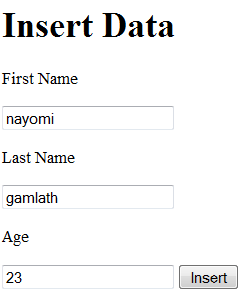 www.hndit.com
Answer –insertdb.html
<html>
<head><title>Insert</title></head>
<body>
<h1>Insert Data</h1>
<form method="POST" action="insertdb.php">
<p> First Name </p> <input type="text" name="firstname" value="" size=20 />
<p> Last Name </p> <input type="text" name="lastname" value="" size=20 />
<p> Age </p> <input type="text" name="age" value="" size=20 />
<input type="submit" name="Insert" value="Insert" />
</form>
</body>
</html>
www.hndit.com
Answer –insertdb.php
<?php
$fname=$_POST['firstname'];
$lname=$_POST['lastname'];
$age=$_POST['age'];
	$con = mysql_connect("localhost","root","");
if(!$con)
{
die('could not connect:'.mysql_error());
}	
mysql_select_db("my_db",$con);
	
mysql_query("INSERT INTO Persons (FirstName, LastName, Age) VALUES ('$fname', '$lname',$age)");	// Execute query	
mysql_query($sql,$con);//Close database connection.
	mysql_close($con);
?>
PHP + MySQL SELECT
www.hndit.com
Syntax
SELECT column_name(s) FROM table_name
Example
www.hndit.com
<?php
	$con = mysql_connect("localhost","root","");
 	if(!$con)
{
die('could not connect:'.mysql_error());
}
	mysql_select_db("my_db", $con);// Execute query	
$result = mysql_query("SELECT * FROM Persons");	//Display data.
while($row=mysql_fetch_array($result))
{
echo $row['FirstName']." ".$row['LastName']." ".$row['Age'];
echo "<br/>";
}
	//Close database connection.
	mysql_close($con);  
?>
SELECT with WHERE clause
www.hndit.com
Syntax
SELECT column_name(s)FROM table_nameWHERE column_name operator value
www.hndit.com
Example
<?php
	$con = mysql_connect("localhost","root","");
 	if(!$con)
{
die('could not connect:'.mysql_error());
}
	mysql_select_db("my_db", $con);// Execute query	
$result = mysql_query("SELECT * FROM Persons where firstname='nayomi' ");	//Display data.
while($row=mysql_fetch_array($result))
{
echo $row['FirstName']." ".$row['LastName']." ".$row['Age'];
echo "<br/>";
}
	//Close database connection.
	mysql_close($con);  
?>
PHP + MySQL UPDATE
www.hndit.com
Syntax
UPDATE table_nameSET column1=value, column2=value2,...WHERE some_column=some_value
www.hndit.com
Example
<?php
	$con = mysql_connect("localhost","root","");
 	if(!$con)
{
die('could not connect:'.mysql_error());
}
	//Select the database.
	mysql_select_db("my_db",$con);	// Execute query
	mysql_query("UPDATE Persons SET Age = '36' WHERE FirstName = 'Peter' AND LastName = 'Griffin'");
		//Close database connection.
	mysql_close($con); 
?>
Delete
www.hndit.com